Hoạt động giờ đón trẻ.
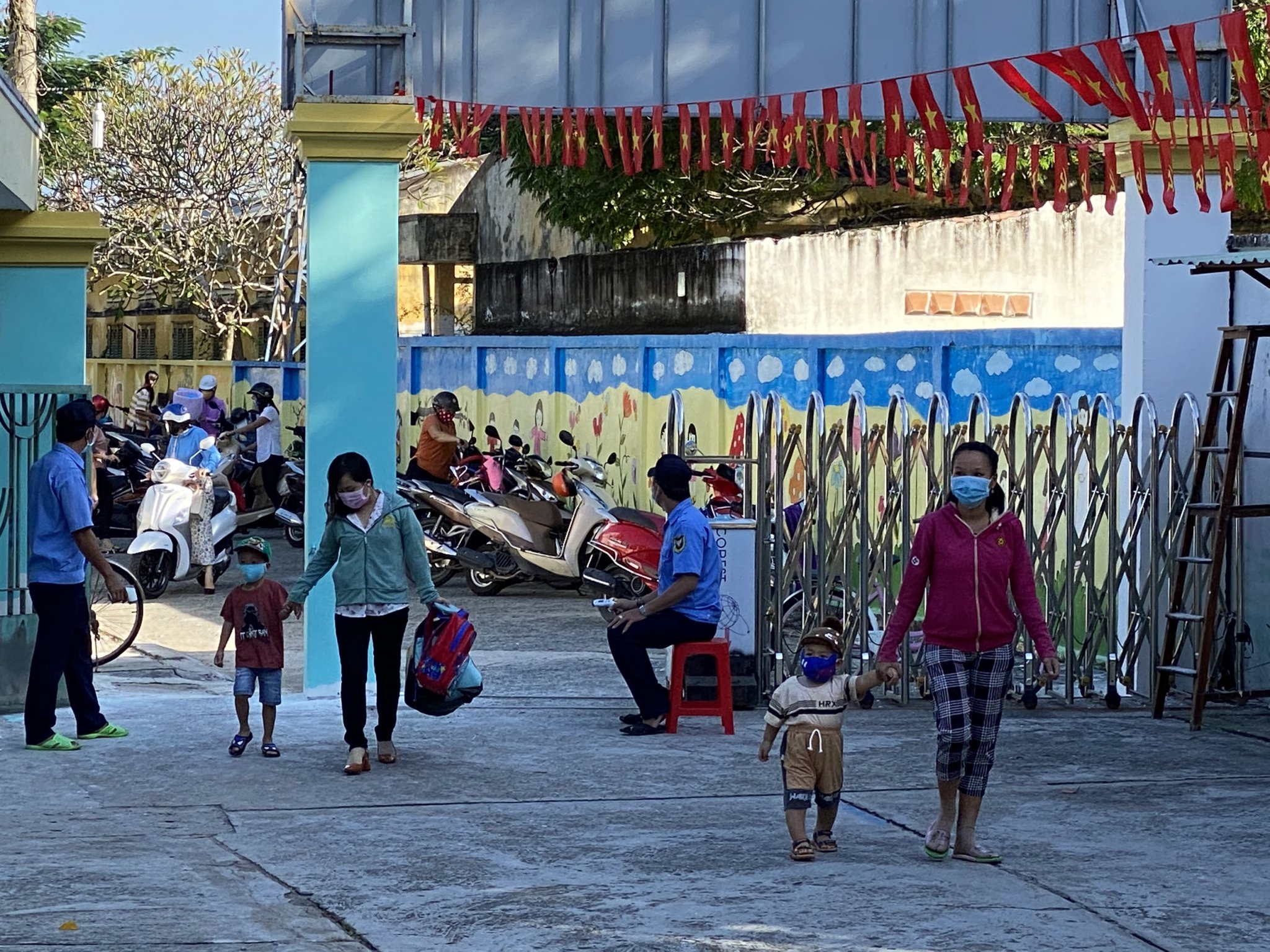 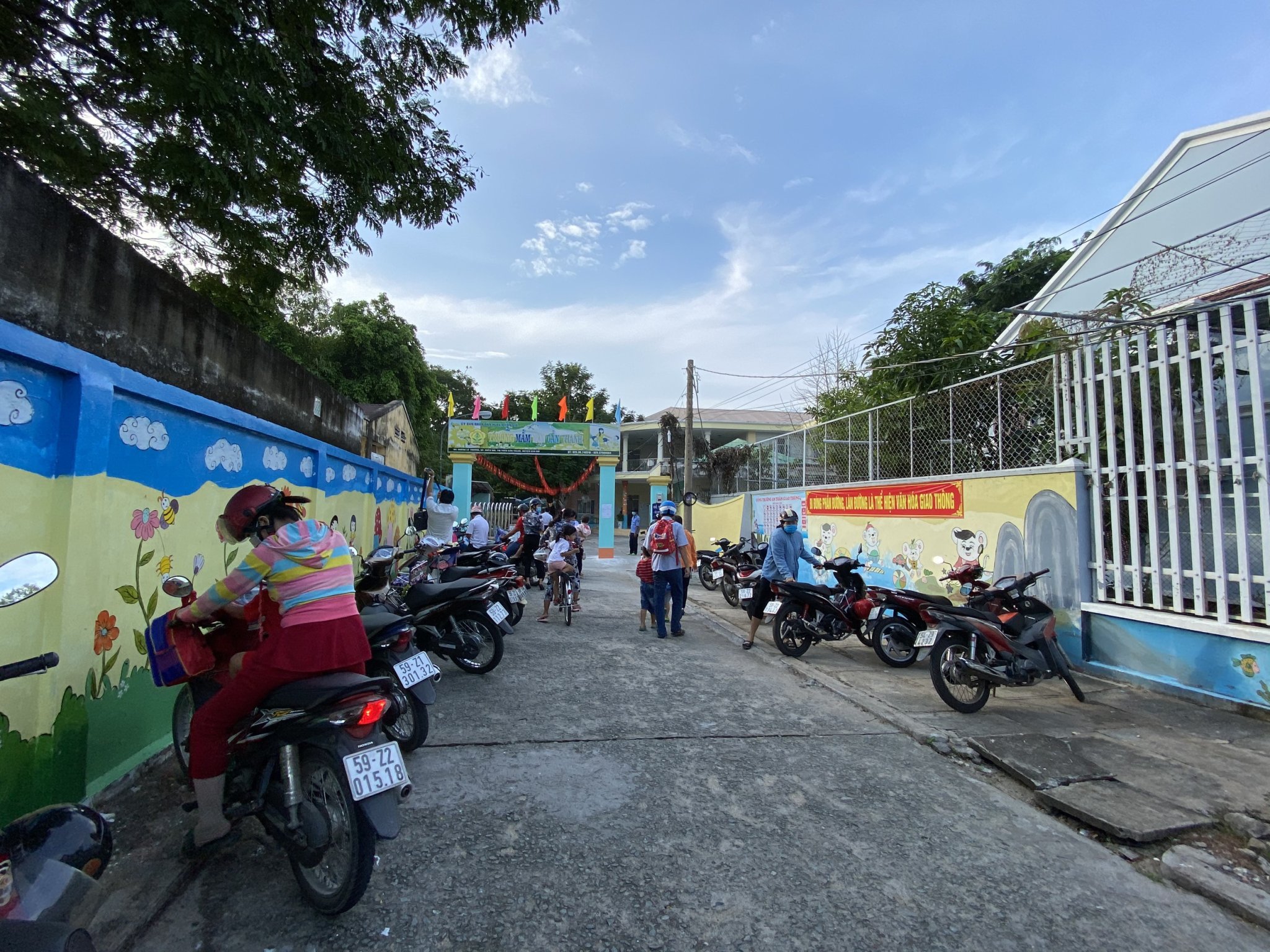 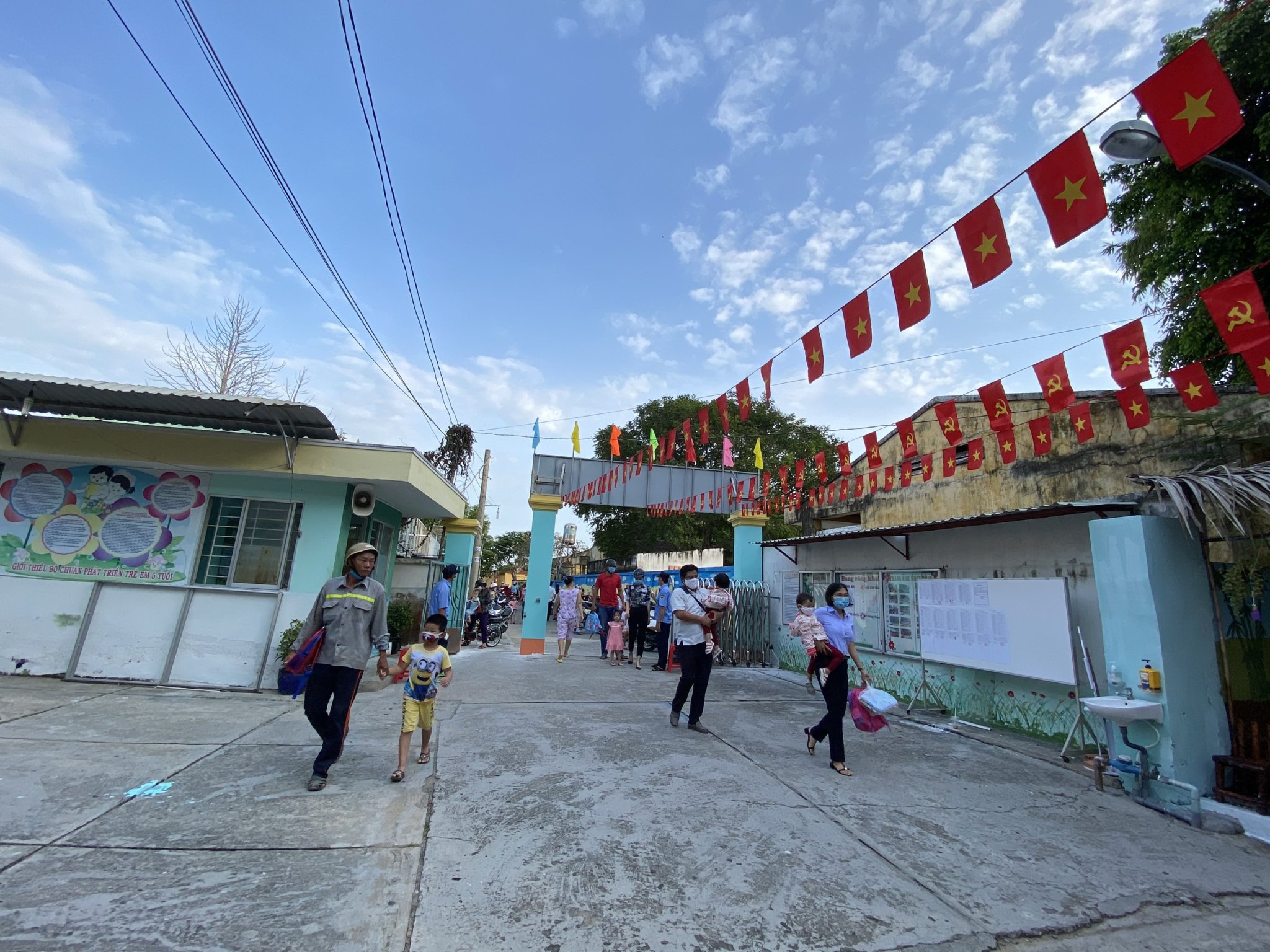 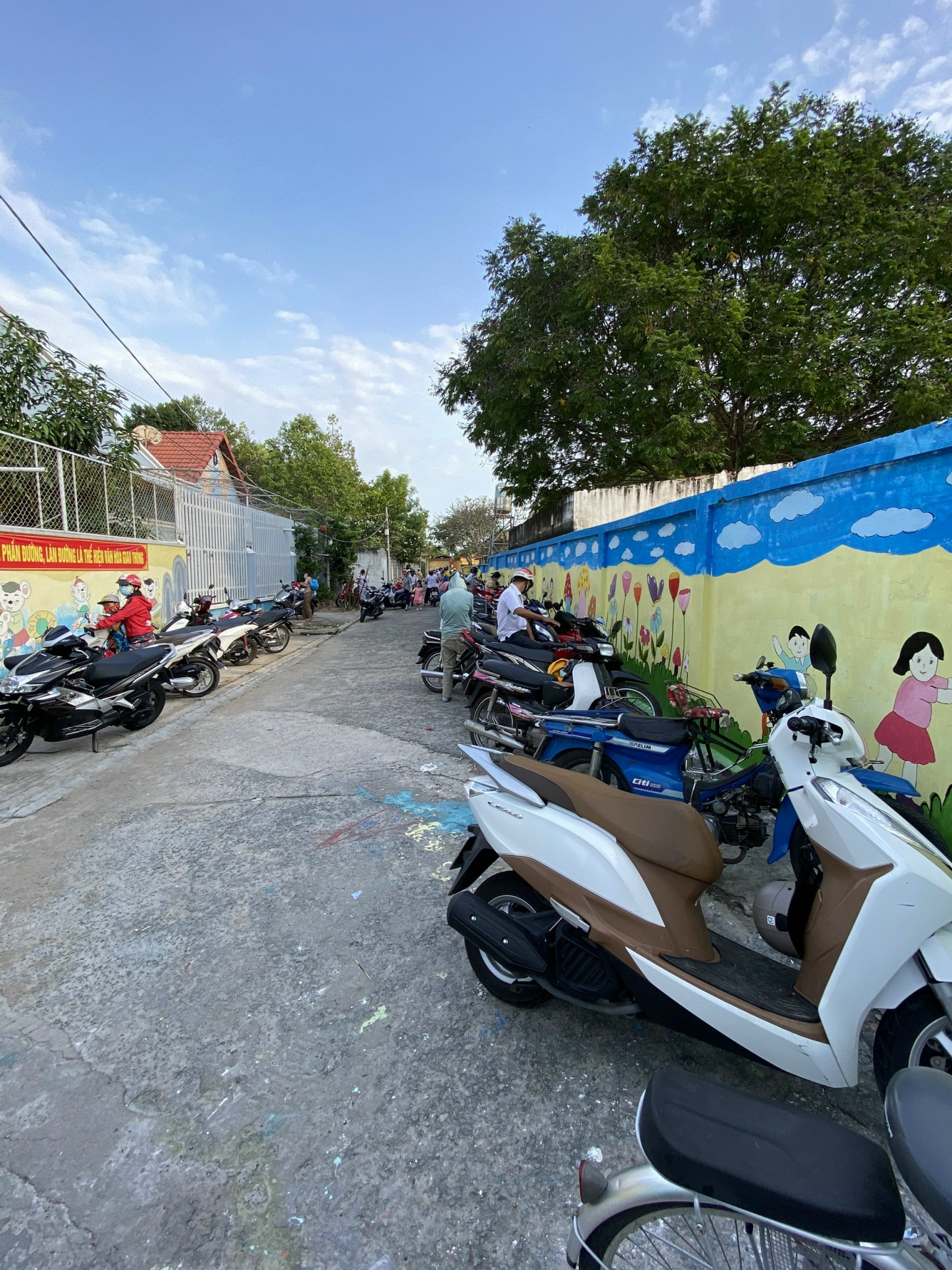 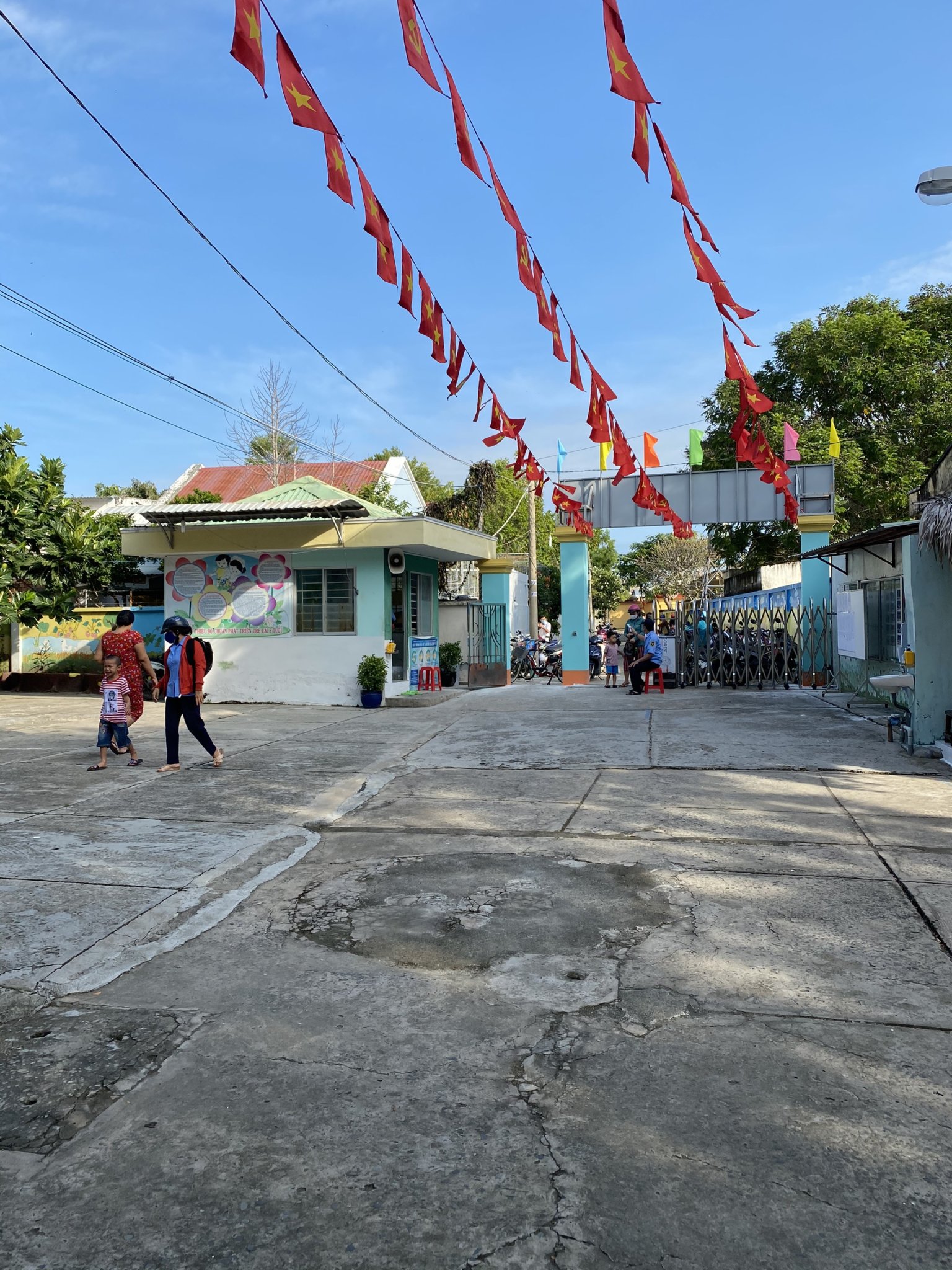 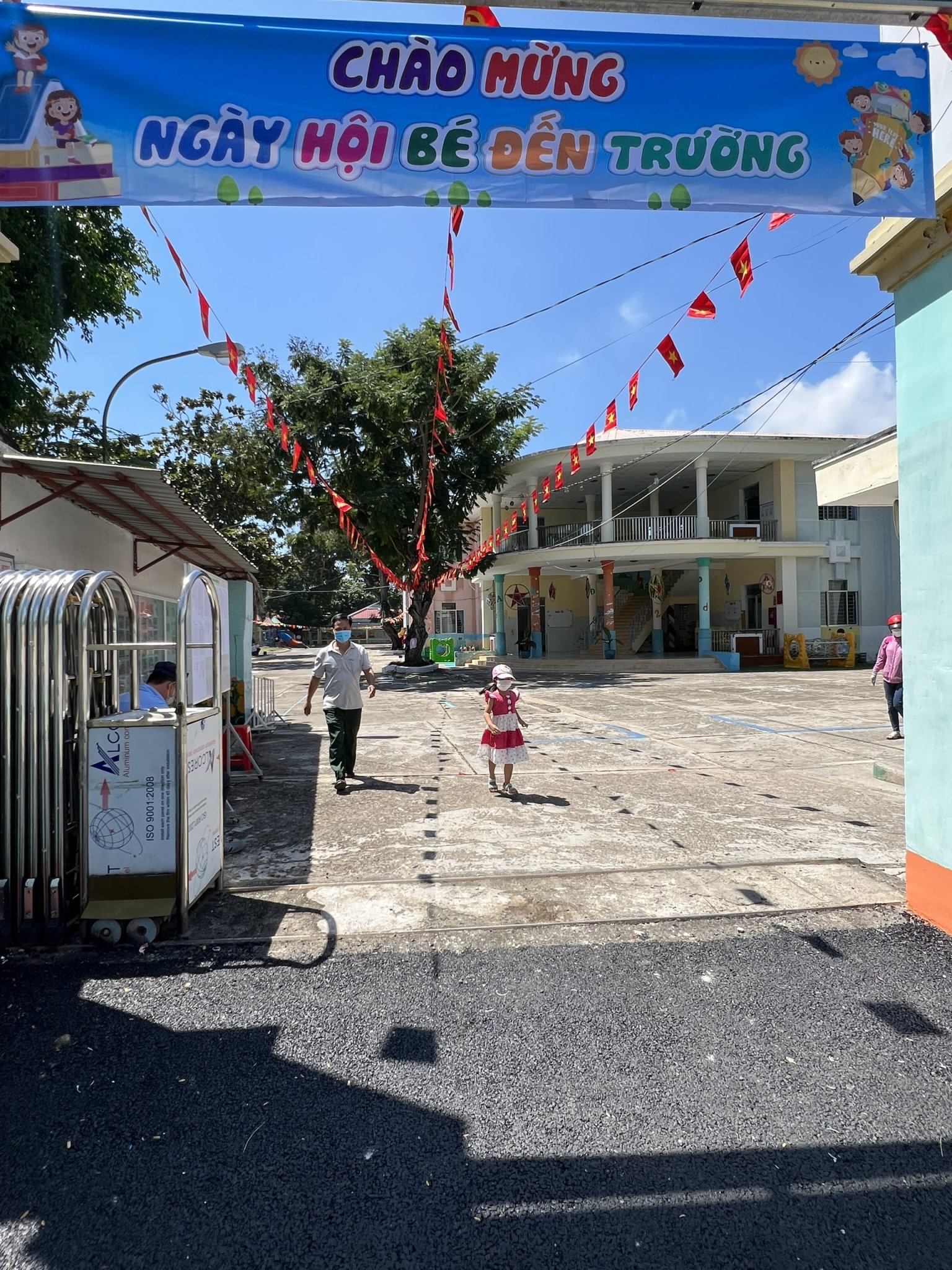 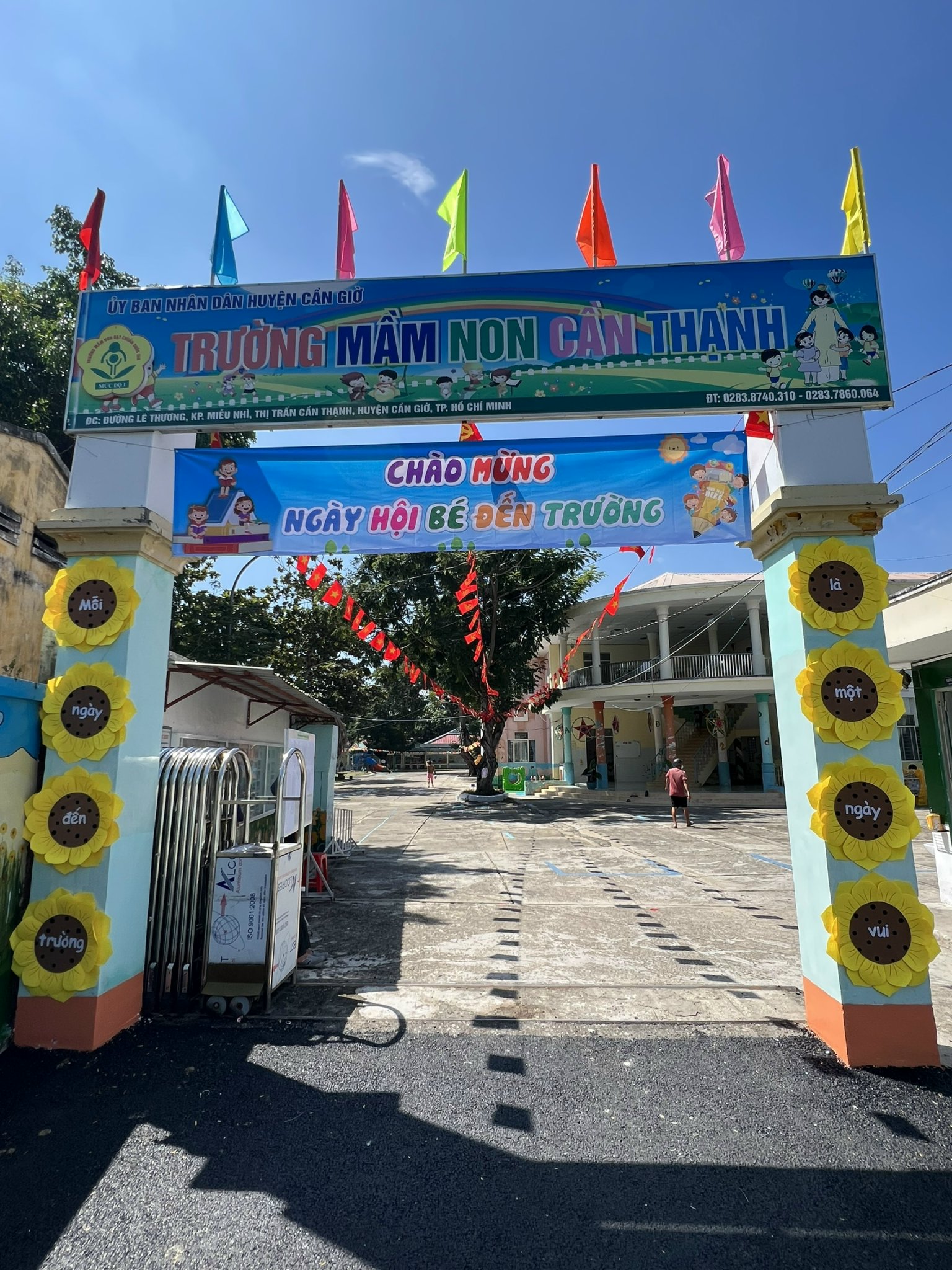